Neuroscience & Mental Health Psychology Module
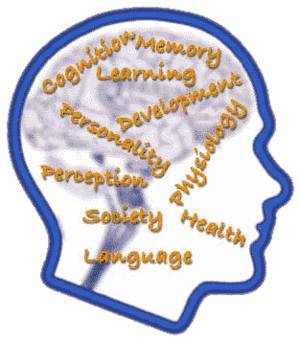 Session 1 – Learning theory

David Murphy
 Consultant Clinical Psychologist 
& Hon. Senior Lecturer (Module Leader)

9 January 2012
Medicine
Psychology
Perception
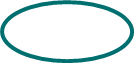 Pain
Cognitive Psychology
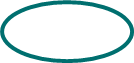 Clinical 
Decision
 making
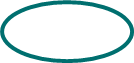 Coping 
with 
illness
Personality
Textbooks
See handbook – for information on the many textbooks         
     available in Imperial libraries
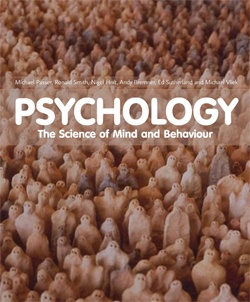 You do NOT need to buy a textbook for this course but if you decide to, 
I think Passer “Psychology - The science of Mind and behaviour” is very good.
1a - Learning objectives
Explain learning theory

Understand and be able to explain  Classical Conditioning

Understand and be able to explain  Operant Conditioning

Differentiate between positive reinforcement, negative reinforcement and punishment.

Define and describe the various schedules of reinforcement.

Describe how the two-factor theory combines escape and avoidance conditioning with classical conditioning to explain the maintenance of classically conditioned associations

Explain how research on conditioned taste aversions, variability of phobic stimuli, and instinctive drift supports the existence of biological preparedness.

Define observational learning, describe Bandura’s Social Learning theory, and outline the steps in the modeling process.

Understand and explain approaches to increasing the likelihood of desirable behaviours and decreasing the likelihood of undesirable behaviours.
Learning: 

“a process by which experience produces a relatively enduring change in an organism’s behavior or capabilities.”

In other words it is a process by which we adapt to our environment
3 elements of a behaviour(..it’s as easy as ABC)
Antecedent (or cue): environmental conditions or stimulus changes that exist before the behaviour of interest, these may be either internal or external to the subject

Behaviour: the behaviour of interest emitted by the subject. Future instances of this behaviour will be influenced by both antecedents and consequences

Consequence: a stimulus change that follows the behaviour of interest
John Watson (1878-1958) - Founder of behaviourism
“Psychology as the behaviourist views it is a purely objective experimental branch of natural science. Its theoretical goal is the prediction and control of behaviour. Introspection forms no essential part of its methods.....”
“The behaviourist, in his efforts to get a unitary 
scheme of animal response, recognizes no dividing line between man and brute.”
“Give me a dozen healthy infants, well-formed, and my own specialized world to bring them up in and I’ll guarantee you to take any one of them at random and train him to become any type of specialist I might select - doctor, lawyer, artist, merchant-chief, and, yes, even beggar-man and thief, regardless of his talents, penchants, tendencies, abilities, vocations, and race of his ancestors”
http://psychclassics.yorku.ca/Watson/views.htm
Four basic learning processes:
Habituation/Sensitization – Learning to notice or ignore

Classical conditioning – Learning what events signal

Operant conditioning - Learning one thing leads to another

Observational learning – Learning from others
Habituation – the simplest form of learning
Aplysia – A sea mollusc known as “Sea Slug” or “Sea Hare” often studied by neurobiologists because of large size of neurons. It has no brain or spinal cord but it is still capable of learning.
Habituation – the simplest form of learning
Rapidly repeated tactile stimulation of siphon reduces gill withdrawal both during the training and for a short period afterwards.

Habituation is due to reduced neurotransmitter release by the sensory neuron and by relevant interneurons in response to the tactile stimulus. i.e., the memory of habituation is distributed at various synapses in the circuit

Whereas a rapid series of stimuli induces short-term habituation, several sets of tactile stimuli distributed over several hours induces long-term habituation that lasts for weeks.
Habituation
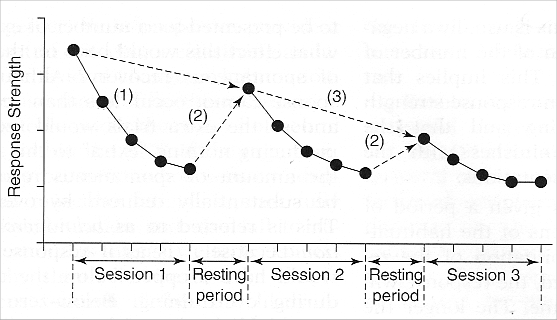 Examples in humans – when you came back to your room after Christmas, did you notice it was more noisy, light, or your bed was uncomfortable? If so you probably lost some of your habituation.
Sensitization
Harmful stimulus sensitizes gill withdrawal response
to subsequent harmful or harmless stimuli given to
same or different body regions.

Sensitization occurs because tail shock
augments the release of neurotransmitter from the
sensory neuron
Habituation vs. Sensitization
Habituation
Sensitization
Decrease in strength of behaviour
Typically low-intensity stimuli
Stimulus-specific generalization
< neurotransmitter
Increase in strength of behaviour
Typically high-intensity stimuli
Nonspecific generalization
> neurotransmitter
Classical Conditioning terminology
Stimuli

Unconditioned stimulus (UCS): A stimulus that elicits a reflexive or innate response (the UCR) without prior learning
 
Conditioned stimulus (CS): 
A stimulus that, through association with a UCS, comes to elicit a conditioned response similar to the original UCR
Responses

Unconditioned response (UCR): A reflexive or innate response that is elicited by a stimulus (the UCS) without prior learning

Conditioned response (CR): 
A response elicited by a conditioned stimulus.
[Module Handbook pg – 8]
Classical conditioning is strongest when:

There are repeated CS-UCS pairings
The UCS is more intense
The sequence involves forward pairing (i.e. CS -> UCS)
The time interval between the CS and UCS is short
Extinction
Stimulus Generalization
A tendency to respond to stimuli that are similar, but not identical , to a conditioned stimulus.  E.g. responding to a buzzer, or a hammer banging, when the conditioning stimulus was a bell
Volume of 
Saliva
200		       450	500		700
Frequency (Hz)
Stimulus generalization - contd
Similar stimuli will also elicit the CR, but in a weaker form
Eg, a 500Hz tone elicits the CR, tones of similar frequency will also elicit CR, the closer the tone to the original the stronger the response
Stimulus Discrimination:
The ability to respond differently to various stimuli.  
E.g. A child will respond differently to various bells (alarms, school, timer)
Clinical example
A significant proportion (25-30%) of patients undergoing chemotherapy experience anticipatory nausea and vomiting.

Chemotherapy (UCS)               Nausea (UCR)

Related cues e.g.		Anticipatory 
Sight of chemotherapy            Nausea (CR)
Unit (CS)
Classical conditioning and fear learning“Little Albert” Experiment (Watson & Raynor 1920)
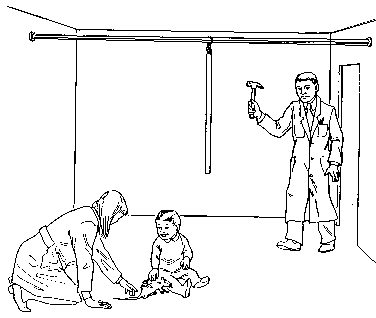 Watch a video clip on the experiment: (warning - you may find it upsetting to watch) 
 http://uk.youtube.com/watch?v=LVJMhk4oANM (from 2:00)
If you are interested in what happened to Little Albert follow this link – 
http://www.sussex.ac.uk/psychology/documents/harris_-1979.pdf
Learning Theory
Antecedents

				Behaviour

				Consequences
Thorndike’s Law of Effect:
Operant conditioning: the process by 
which animals utilize trial and error to 
achieve the desired outcome

Law of Effect: 
A response followed by a satisfying  consequence will be more likely to 
occur. 
A response followed by an aversive consequence will become less likely to occur
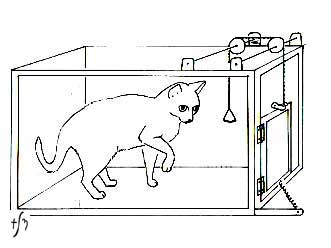 Reinforcement
Positive Reinforcement: occurs when a response is strengthened by the subsequent presentation of a reinforcer

Primary Reinforcers: such as food and water, that an organism naturally finds reinforcing because they satisfy biological needs

Secondary Reinforcers: stimuli that acquire reinforcing properties through their association with primary reinforcers e.g. money
Reinforcement
Negative Reinforcement: occurs when a response is strengthened by the removal (or avoidance) of an aversive stimulus

Negative Reinforcer: the aversive stimulus that is removed or avoided (e.g. speeding alert)

“Positive” and “Negative” refer to presentation or removal of a stimulus, not “good” and “bad”
Punishment
Aversive / Positive Punishment: 
occurs when a response is weakened by the presentation of a stimulus

Negative Punishment / Response Cost: occurs when a response is weakened by the removal of a stimulus (e.g. “you’re grounded!”)
Shaping (aka The method of successive approximations)
Complex behaviours are learned in small steps.

Behaviours are rewarded that are increasingly similar to the desired behavior.
Application of shaping
Parent brushes teeth child holds brush
Child moves toothbrush up and down
Child places loaded toothbrush in mouth and moves up and down.
Parent hold toothpaste child squirts onto brush, puts in mouth and moves up and down.
Child opens toothpaste, squirts on brush, puts in mouth and moves up and down.
Operant conditioning (contd)
Operant Extinction: the weakening and eventual disappearance of a response because it is no longer reinforced

Resistance to Extinction: the degree to which non-reinforced responses persist
Operant Conditioning (contd)
Operant Generalization: an operant response occurs to a new antecedent stimulus or situation that is similar to the original one

Operant Discrimination: an operant response will occur to one antecedent stimulus but not to another
Reinforcement schedules
Fixed interval schedule: reinforcement occurs after fixed time interval

 Variable interval schedule: the time interval varies at random around an average

Fixed Ratio Schedule: reinforcement is given after a fixed number of responses

Variable Ratio Schedule: reinforcement is given after a variable number of responses, all centered around an average
Reinforcement schedules
Continuous reinforcement produces more rapid learning than partial reinforcement
The association between a behaviour and its consequences is easier to understand

However, continuously reinforced responses extinguish more rapidly than partially reinforced responses
The shift to no reinforcement is sudden and easier to understand
Application of Operant Conditioning -  “Token Economy”
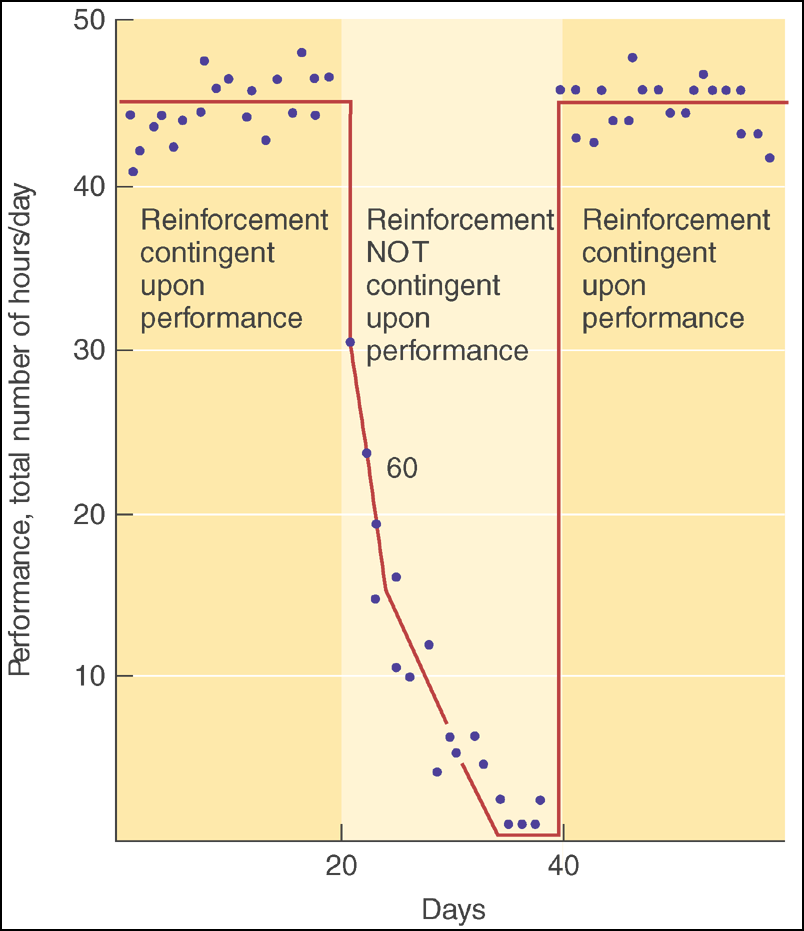 Reinforcement in a token economy. This graph shows the effects of using tokens to reward socially desirable behavior in a mental hospital ward. Desirable behavior was defined as cleaning, bed making, attending therapy sessions, and so forth. Tokens earned could be exchanged for basic amenities such as meals, snacks, coffee, game-room privileges, or weekend passes. The graph shows more than 24 hours per day because it represents the total number of hours of desirable behavior performed by all patients in the ward. (Adapted from Ayllon & Azrin, 1965.)
Biological preparedness
Biological preparedness in humans:
Seligman (1971): humans are biologically prepared to acquire certain fears more readily than others
Easier to condition a fear of snakes and spiders than a fear of flowers
Instinctive Drift: the tendency for a conditioned response to drift back toward instinctive behaviour
Two-factor theory of maintenance of classically conditioned associations e.g. fear
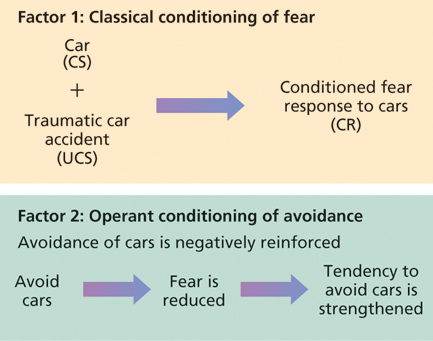 Albert Bandura’s Social Learning Theory
Observational (vicarious) learning - We observe the behaviours of others and  the consequences of those behaviours.

Vicarious reinforcement - If their behaviours are reinforced we tend to imitate the behaviours
Modeling or Observational Learning (Albert Bandura)
Occurs by watching and imitating actions of another person, or by noting consequences of a person’s actions
Occurs before direct practice is allowed

Steps to Successful Modeling
Pay attention to model
Remember what was done
Must be able to reproduce modeled behavior
If successful or behavior is rewarded, behavior more likely to recur
Bobo Doll Experiment (Bandura 1961)
72 children (Mean aged 4yrs) recruited from Stanford University Nursery.

All children spent time in a playroom with an adult who modelled either non-aggressive (building tinker toy) or aggressive play (punching and striking the Bobo doll with mallet)

All children then spent a further 20 minutes in the room alone and their behaviour was observed. Aggressive behaviour both imitative and non-imitative was recorded.

Children who observed aggressive behaviour showed a much higher level of aggression towards the doll.
Watch a clip showing the experiment - http://uk.youtube.com/watch?v=IK4NPc7HCnY
Bobo doll experiment
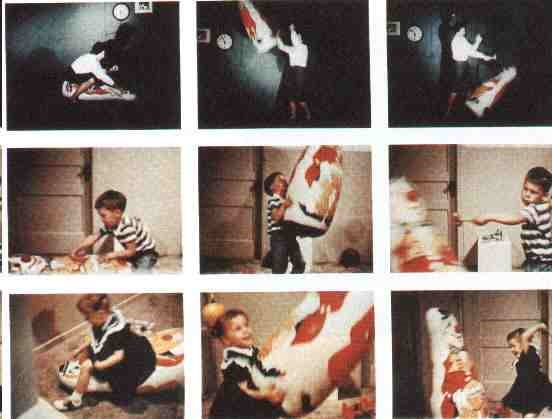 Learning theory
Four basic learning processes:

Habituation/Sensitization

Classical conditioning

Operant conditioning

Observational learning
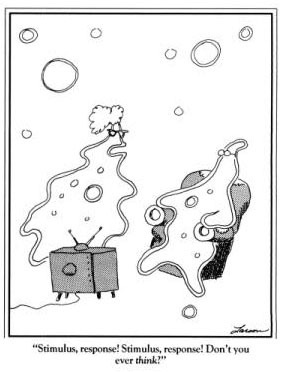